Vyšetření moči
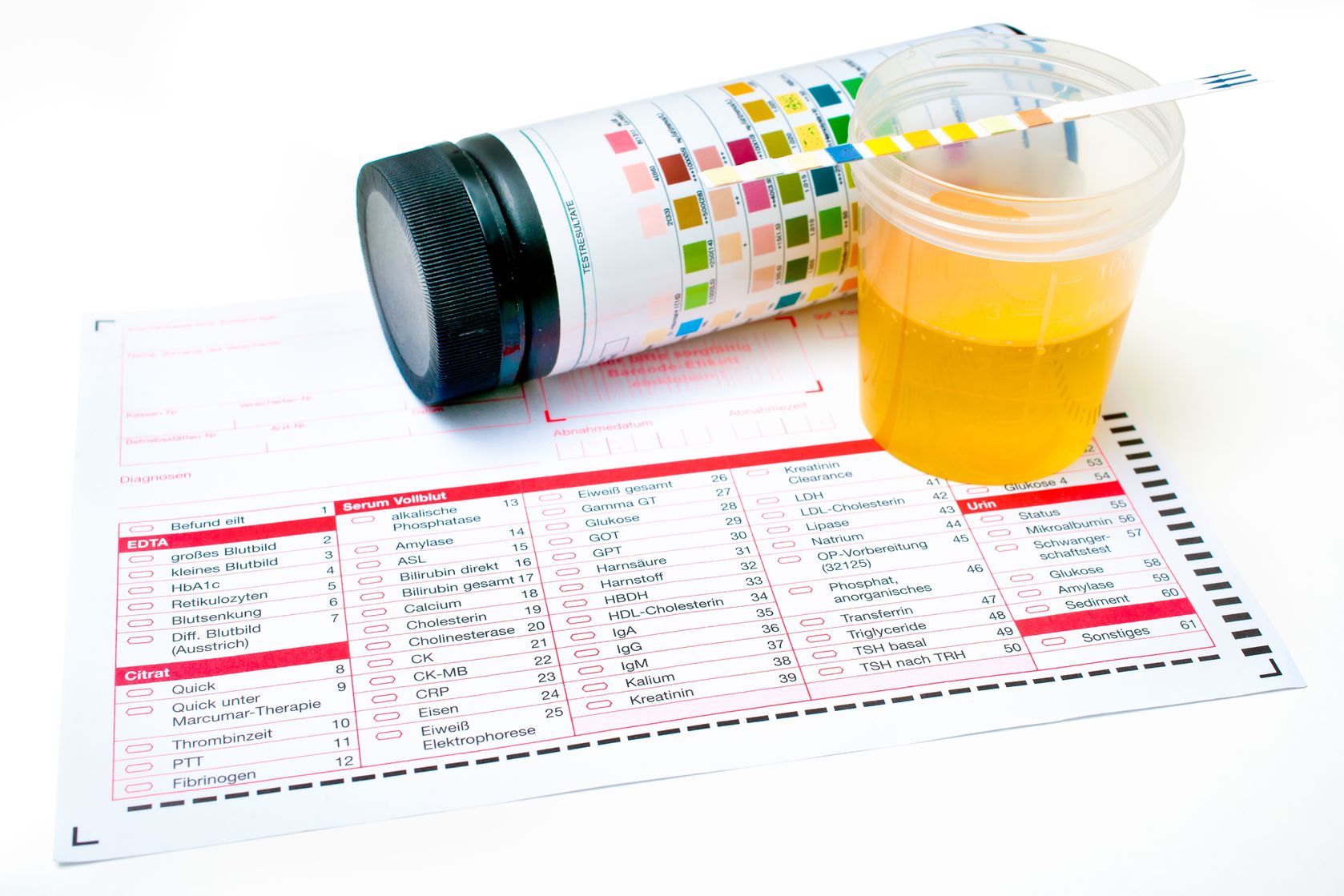 Pavel Tinka
http://new.propedeutika.cz/wp-content/uploads/ngg_featured/20924718_ml.jpg
Postup při odběru moči
Způsoby odběru moči:
První ranní moč
Nejvhodnější pro většinu vyšetření
Je koncentrovanější a kyselejší
Před vymočením je potřeba důkladně omýt a osušit zevní ústí uretry
Používá se střední proud moči, jež neobsahuje tolik epitelií a bakterií 
Druhá ranní moč
Složení ovlivněno příjmem potravy, tekutin a pohybem
Vhodná pro kvantitativní stanovení, např. koncentrace kreatininu v moči 
Náhodný vzorek moči
V úvahu u akutních stavů
Analýza zatížena řadou chyb
Příklady odběrových zkumavek
http://ukbh.fnplzen.cz/sites/users/ukbh/obrazky/moczk.jpg
Sběr moči za časové období
Kvantitativní analýza, sběr v určitém časovém intervalu

Krátkodobý sběr (1-3 h), dlouhodobý sběr (12-24 h), noční (cca 8 h)

Sběr může být zahájen kdykoliv

Před zahájením vyprázdnit močový měchýř (tato porce se ještě nesbírá)
Sběr moči: preanalytické chyby
S délkou vyšetření roste riziko zatížení chybou
Chybný sběr moči za sledované období
Není nasbírána veškerá moč, nebo je sbírána moč za delší časové období
Nevhodné uchování moči
Uchování v pokojové teplotě místo chladničkové, dochází k pomnožení bakterií, pokud není možnost vyšetřit moč do 2 h po odběru, je potřeba uskladnit moč v lednici
Nepřesné změření celkového množství nasbírané moči za sledované období
Chybné odlití vzorku z takto nasbírané moči
Veškerá nasbíraná moč se slévá do jedné nádoby a musí být dostatečně promíchána pro zajištění průměrnosti vzorku
Referenční meze některých analytů v moči
*dospělá populace, laboratoř OKB, FN u svaté Anny v Brně
Fyzikální vyšetření moči - pH
Po glomerulární filtraci je pH primární moči stejné jako v plazmě, v tubulech dochází k acidifikaci
Fyziologické pH moče: 5,0-6,5
Ovlivněno složením potravy
Acidurie a ketourie svědčí pro hladovění
Kombinace ketourie a glykosurie svědčí pro dekompenzovaný DM
Alkalická moč může svědčit pro infekci ledvin či močových cest
Přemnožení bakterií při nevhodném skladování může způsobit též alkalózu moče, jako důsledek činnosti ureázy produkované bakteriemi
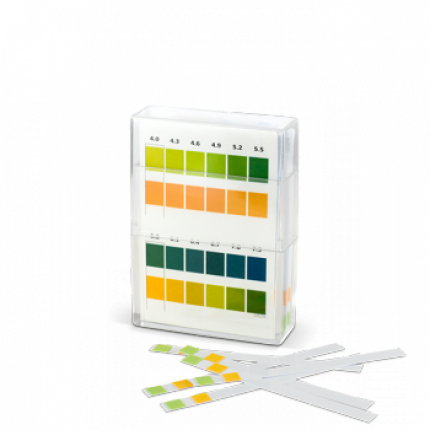 https://www.zdravimkuspechu.cz/media/catalog/product/cache/3/image/9df78eab33525d08d6e5fb8d27136e95/a/3/a3ec6e8b5684a592aa607ac47ecb8faf_1.png
Fyzikální vyšetření moči - osmolalita
Je determinována množstvím osmoticky aktivních částic vyloučených do moče

Závisí na zřeďovací a koncentrační schopnosti ledvin

Na rozdíl od hustoty moče, která je spíš závislá na hmotných molekulách jako je například bílkovina, osmolalita spíše závislá na početných malých osmoticky aktivních molekulách jako je GLC, Na+, Urea

Fyziologické rozmezí pro moč: 300 – 900 mmol/kg

Může být izoosmolární (stejně jako krev)/hypoosmolární (<290mmol/kg)/hyperosmolární (více než krev)
Chemické vyšetření moči - proteinurie
Mikroalbuminurie
Ztráty malých množství albuminu, u pacientů s hypertenzí nebo DM
Prerenální proteinurie 
Z „přetékání“, příliš mnoho bílkovin v krvi, nefron je však nepoškozen, např. Bence-Jonesova bílkovina u mnohočetného myelomu, Hb z nadměrné hemolýzy etc.
Glomerulární proteinurie 
Z poškození glomerulární membrány, selektivní (poškození elektrostatické funkce glomerulu, ztráta prealbuminu, albuminu, laktoferinu) vs neselektivní (strukturální změna, ztráty velkého spektra bílkovin)
Chemické vyšetření moči - proteinurie
Tubulární proteinurie
Porucha tubulární resorpce proteinů, v moči je charakteristická přítomnost beta2-mikroglobulinu, alfa1 – mikroglobulinu, retinol-binding proteinu 
Smíšené proteinurie
Bývá kombinací výše uvedených, je projevem zániku většiny nefronů
Postrenální proteinurie
Vzniká při patologických procesech ve vývodném systému ledvin, moč obsahuje proteiny, které v ní nejsou přítomny ani při výrazně poškozeném glomerulu
* Glykozurie
Vzniká při glykémii 10 mmol/l a vyšší, kdy nestíhá tubulární resorpce GLC
Chemické vyšetření moči – komplikace při vyšetřování
Pokud se v již odebrané moči pomnoží bakterie z důvodu dlouhého stání, způsobí svojí činností změnu pH ve smyslu alkalizace, což může způsobit arteficiální vznik krystalů 

V hypotonické moči se mohou případné erytrocyty rozpadnout, uvolnit svůj obsah a ovlivnit vyšetřování, navíc budou chybět pro průkaz hematurie

V hypertonické moči se buňky svraští a mohou být hůře hodnotitelné
Vyšetření močového sedimentu
Normální močový sediment zcela ojediněle obsahuje ery, leu, epitelie a amorfní soli

Vyšetření dle Hamburgera (manuální počítání krvinek v Bürckerově komůrce) je již obsolentní

nahrazeno automatickým analyzátorem, který přiřazuje arbitrární jednotky počtům elementů v 1 µl moči. Viz tabulka na následujícím snímku.
Provedení vyšetření močového sedimentu
https://labmet.zshk.cz/media/SLM409.jpg
Vyšetření močového sedimentu
*dospělá populace, laboratoř OKB, FN u svaté Anny v Brně
Vyšetření močového sedimentu
Hematurie
Mikroskopická, průkaz ery až mikroskopem
Makroskopická, zabarvení moče do červena, viditelné okem
Hemoglobinurie, přítomnost Hb bez ery
Renální hematurie, poškození glomerulů takového rozměru, že prochází i ery, které jsou deformované
Hematurie z močových cest, uvolnění ery z nádorů, zánětlivých ložisek etc., ery nedeformovány
Leukocyturie
Důsledek bakteriální infekce, makroskopicky zhnisaná moč = pyurie
Makroskopická hematurie
https://upload.wikimedia.org/wikipedia/commons/thumb/a/a1/HematuriaTrauma.JPG/300px-HematuriaTrauma.JPG
Pyurie
https://upload.wikimedia.org/wikipedia/commons/thumb/2/29/Pyuria2011.JPG/220px-Pyuria2011.JPG
Vyšetření močového sedimentu
Epitelie
Renální tubulární bb v moči.: poškození tubulů

Přechodný epitel: z povrchových vrstev se může v moči vyskytovat i fyziologicky, jinak známka infekce, buňky z hlubších vrstev se vyskytují při urolitiáze či karcinomu

Dlaždicové epitelie: kontaminace z pochvy či močové trubice, nemají dg. význam

Nádorové bb.: odráží postižení ledvin, vývodného systému či prostaty

Válce v moči: jádrem uroprotein s vysráženým albuminem, dále se mohou přidat ery nebo leu, existují i tukové válce, jejich přítomnost odráží poškození ledvin
Renální tubulární epitelie v moči
https://sekk.cz/atlas/pict/cells/epi_ren_02.jpg
Dlaždicové epitelie v moči
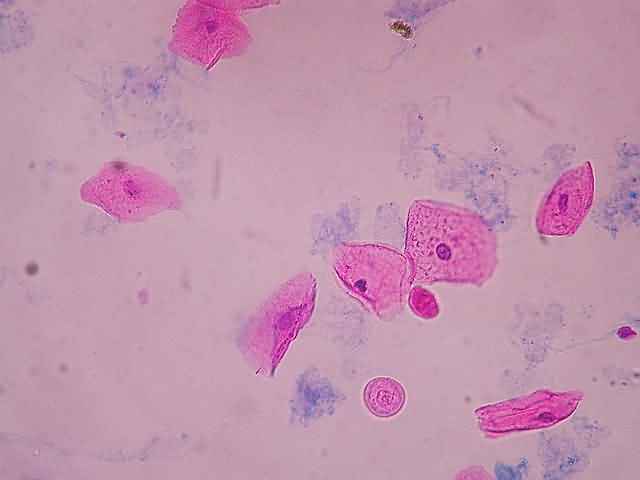 https://sekk.cz/atlas/pict/cells/sq_epi_03.jpg
Přechodný epitel v močovém sedimentu
https://sekk.cz/atlas/pict/cells/atyp_epi_05.jpg
Leukocyty a erytrocyty v močovém sedimentu
https://is.muni.cz/do/rect/el/estud/lf/js16/mikroskop/web/pics/zajimave-nalezy/hypo-moc/hypotonicka-moc01cz.jpg
Vyšetření močového sedimentu
Krystaly
Je potřeba vyšetřovat ihned po odběru moči
Významné u pacientů s urolitiázou
Nález krystalů oxalátu vápenatého svědčí pro otravu ethylenglykolem
Nález šestibokých krystalů cystinu svědčí pro cystinurii
Krystaly fosforečnanu amono-hořečnatého poukazuje na struvitové konkrementy
Krystaly leucinu a tyrozinu svědčí pro težké poškození jater
Krystaly cystinu
https://sekk.cz/atlas/pict/xtal/cystin_1.jpg
Krystaly kyseliny močové
https://sekk.cz/atlas/pict/xtal/kys_mocova_06.jpg
Obrovské oxalátové krystaly
https://sekk.cz/atlas/pict/xtal/oxalat_23.jpg
Mikrobiologické vyšetření moči
Vzorek se získává ze středního proudu moči, je potřeba omýt zevní ústí uretry
Normou je nález bakterií do 105/ml, vzhledu tyčinek či koků
Větší množství bakterií se může vyskytnout i arteficiálně při špatném skladování moči, kde se bakterie pomnoží
Trichomonády mají kruhovitý nebo oválný tvar s bičíky, jsou typické pro probíhající zánět pochvy
Kvasinky jsou o něco menší než ery, nacházíme je ve skupinkách, často řetízkovatí, vyskytují se u diabetiků nebo po imunosupresivní léčbě
Trichomonády v moči
https://sekk.cz/atlas/pict/cells/trich_02.jpg
Kvasinky v moči
https://sekk.cz/atlas/pict/cells/bakt_02.jpg
Konec
Zdroje:
ŠPINAR, Jindřich a Ondřej LUDKA. Propedeutika a vyšetřovací metody vnitřních nemocí / Jindřich Špinar, Ondřej Ludka a kolektiv. 2013. ISBN 9788024743561.